Vezetéstámogató rendszerektől az önvezető autóig
Gyulai Albert
III. Gyergyói Diákkonferencia
Műszaki szekció
[Speaker Notes: Üdvözlök mindenkit, köszönöm a meghívást, örülök a műszaki szekciónak]
De miért is van szükség a DA rendszerekre?
Új trendek az autóiparban
Globalizáció
Közúti biztonság növelése
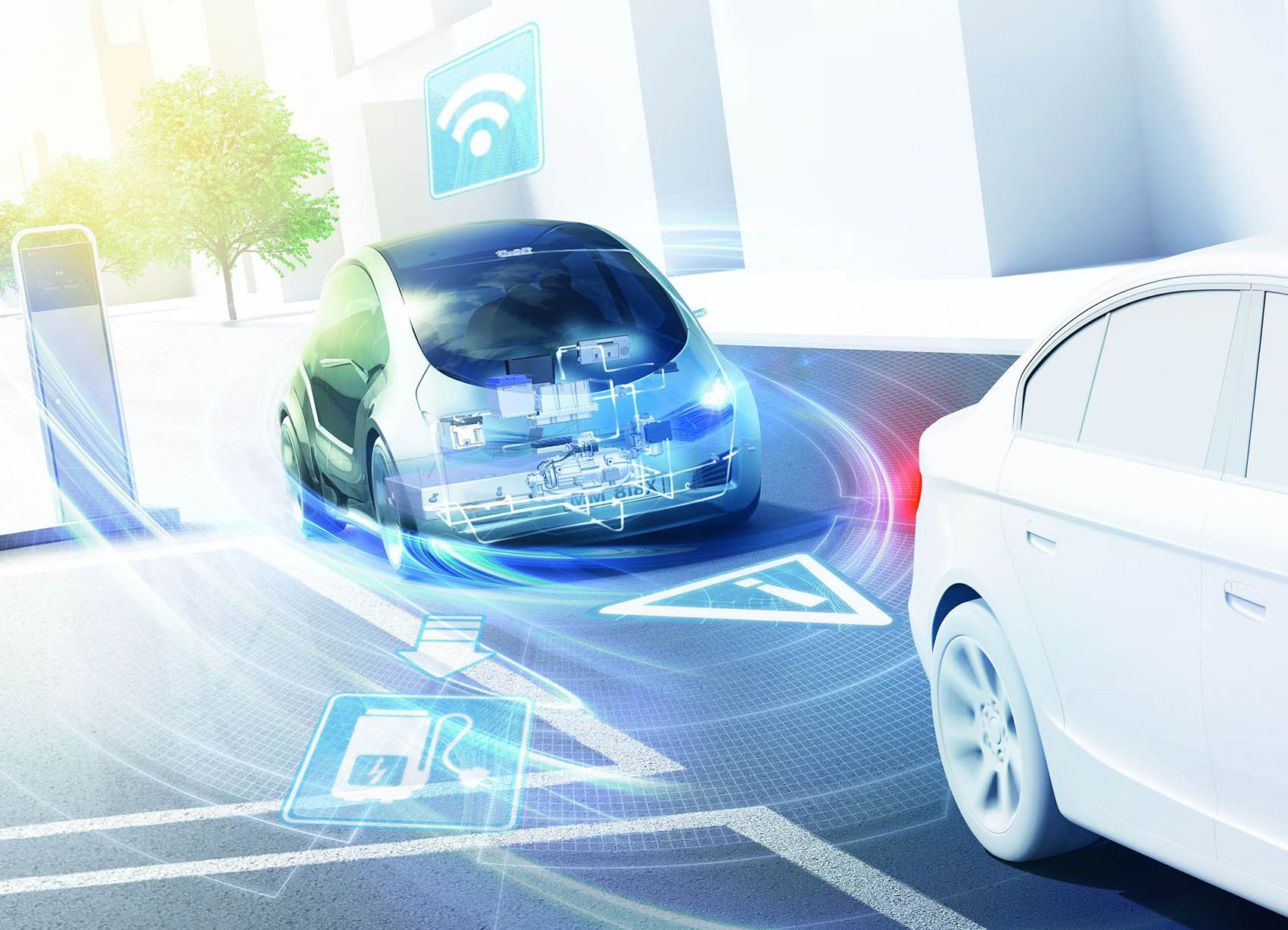 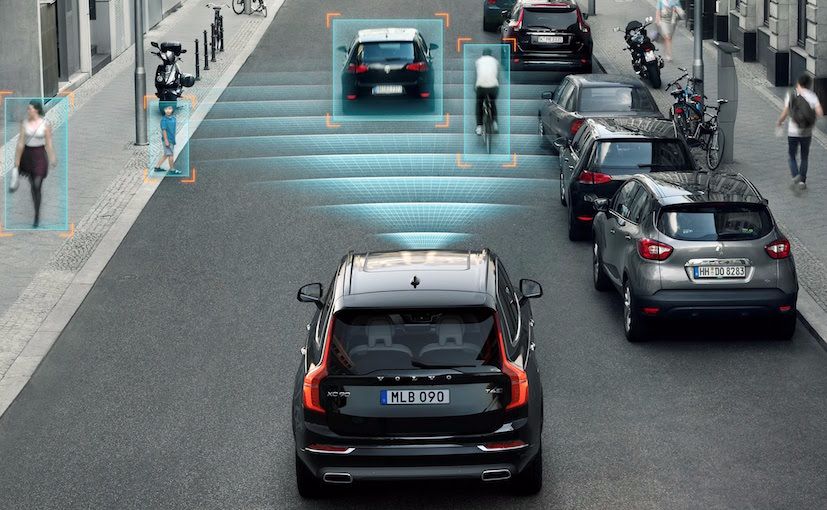 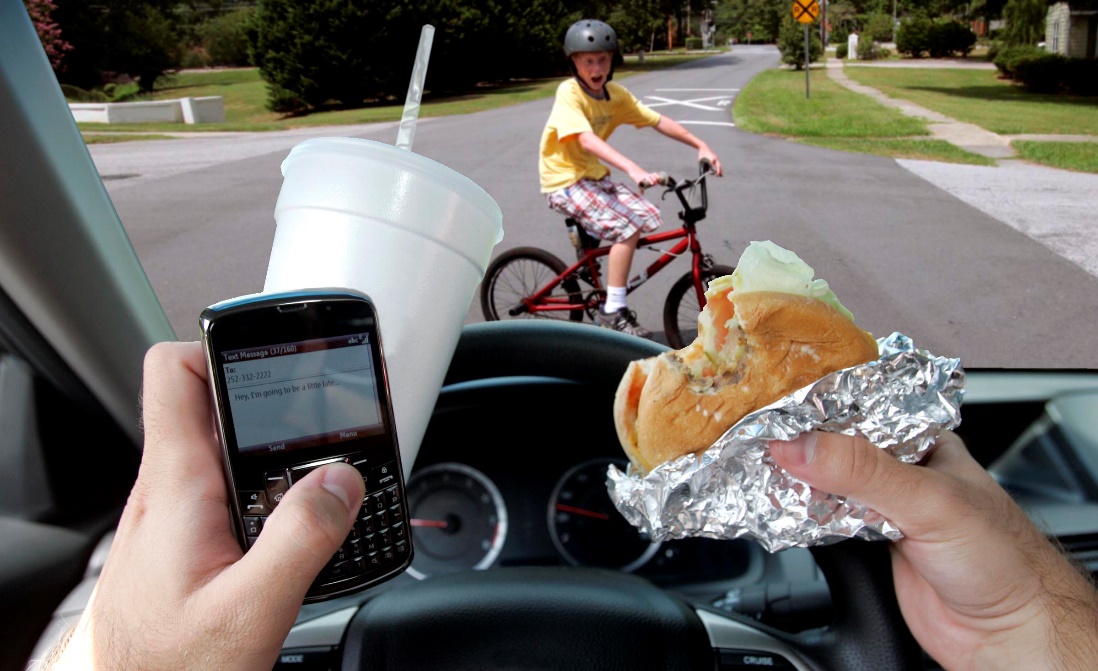 [Speaker Notes: Villanyautó, connected car, 
IDŐ, KEDV, 
egyeseknek szükségük van asszisztenciára]
Milyen funkciókkal találkozhatunk?
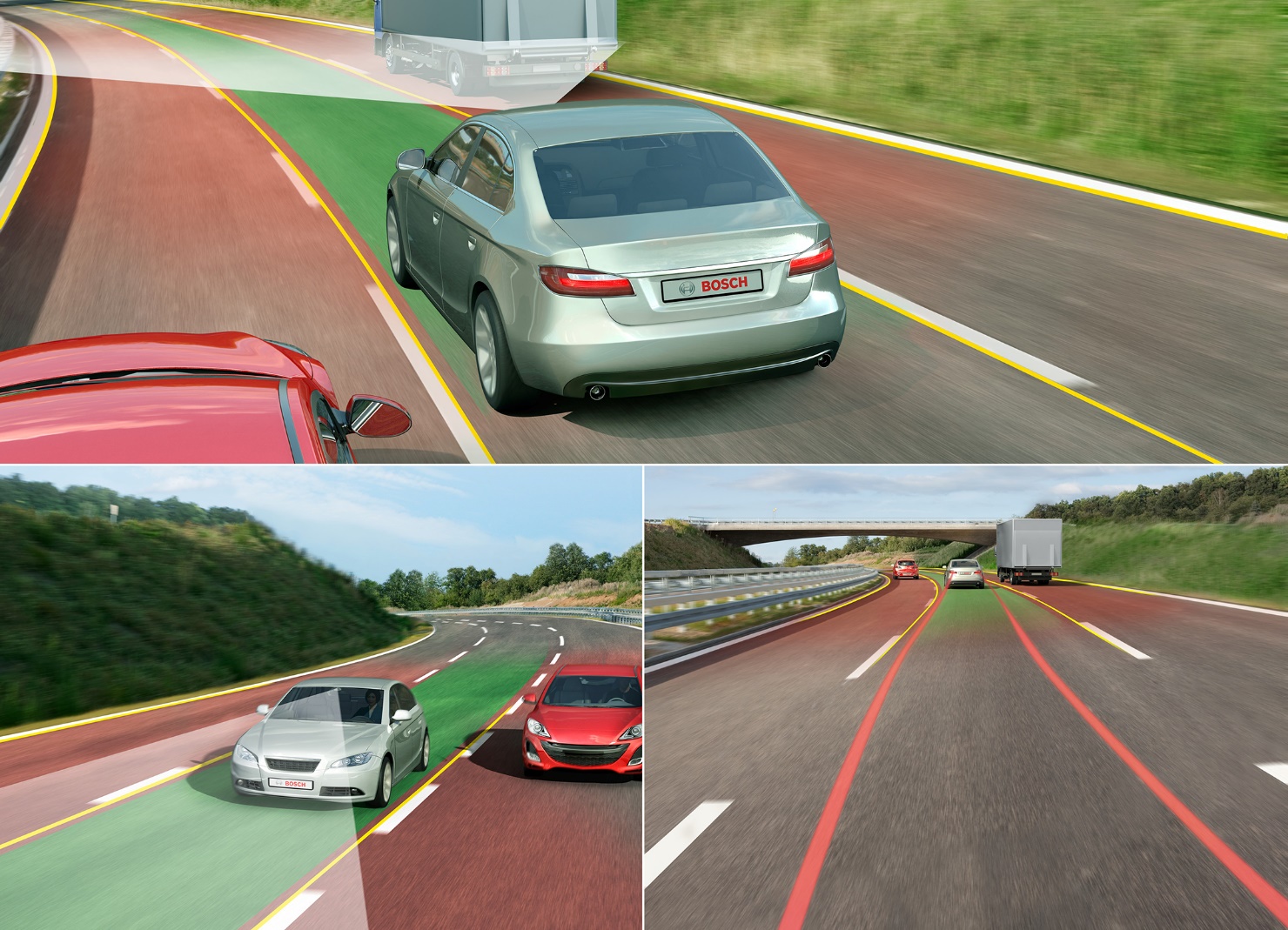 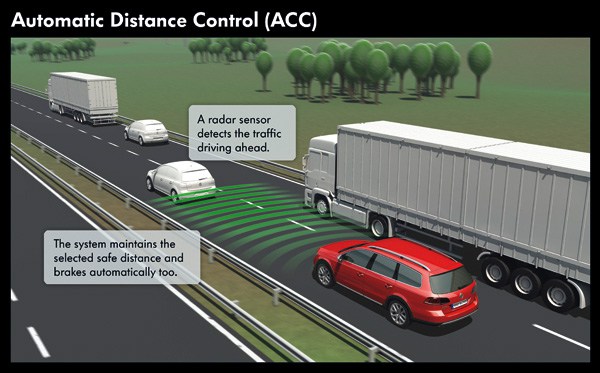 Adaptive Cruise Control (ACC)
Lane Departure Warning System (LDWS)
Lane Keep Assist (LKA)
Automatic emergercy braking (AEB) 
Parking assist (PA)
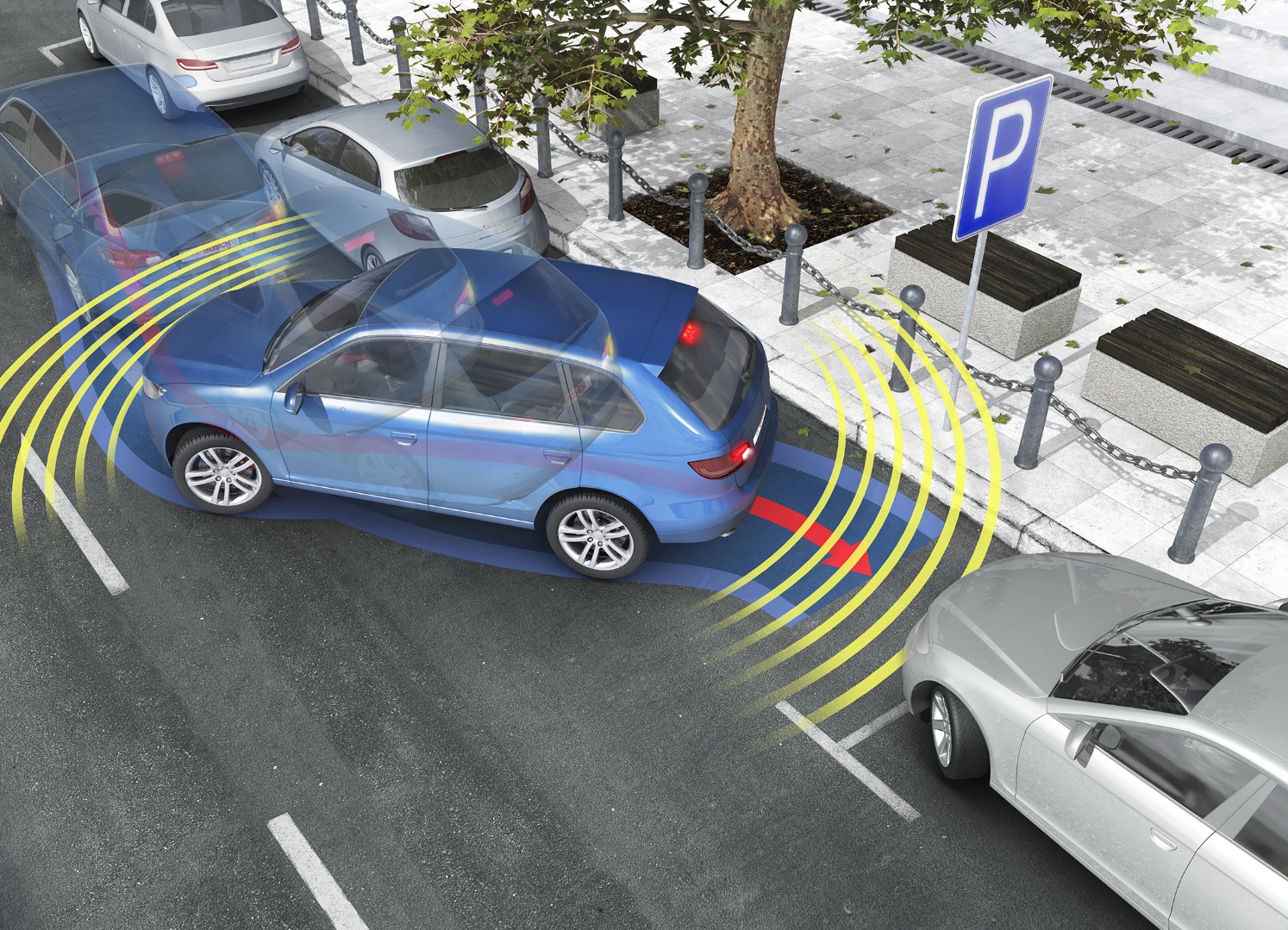 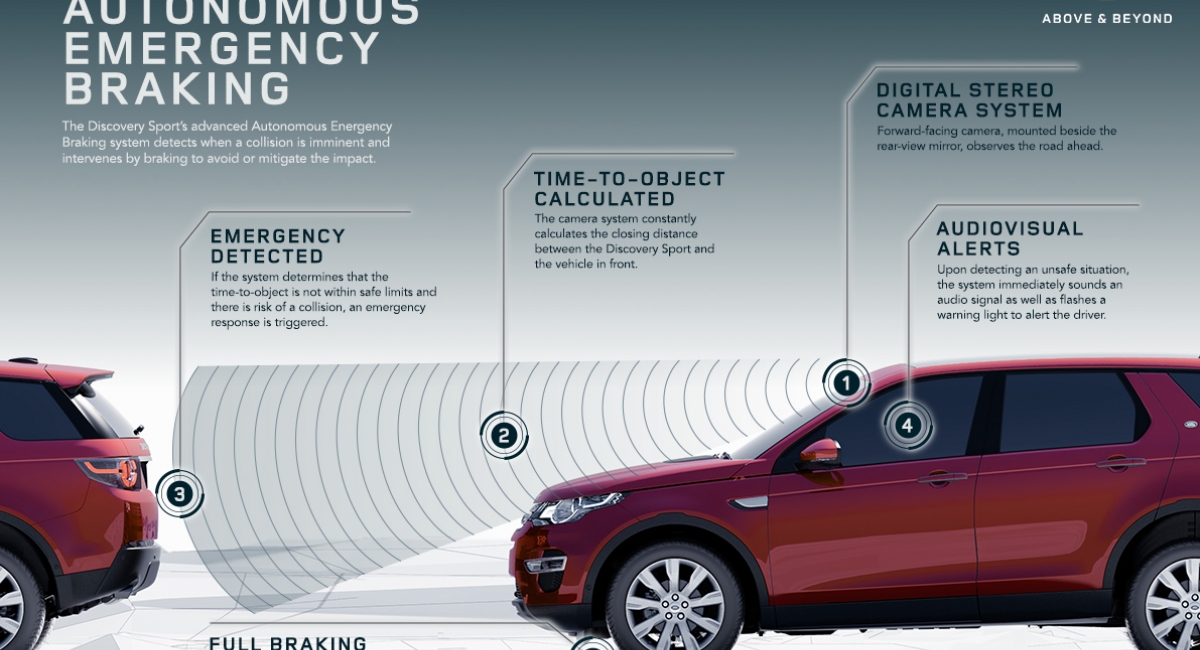 Forrás: www.bosch-presse.de
[Speaker Notes: Több mint 3O funkció!!! Nembeszélve: kanyarkövető fényszórók, holttér figyellő rendszerek, parking sensor, eső szenzor,]
Hogyan is valósul meg mindez?
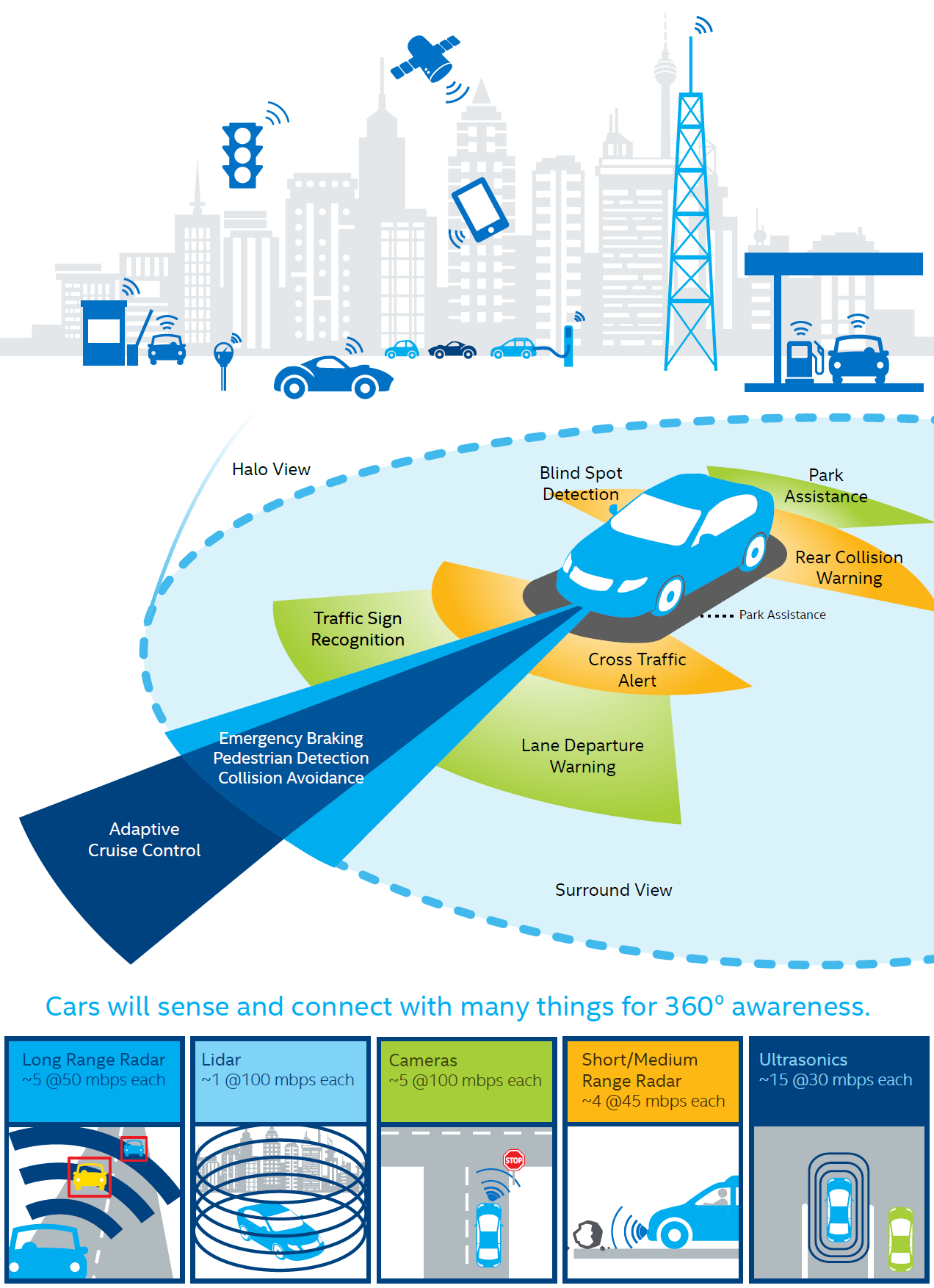 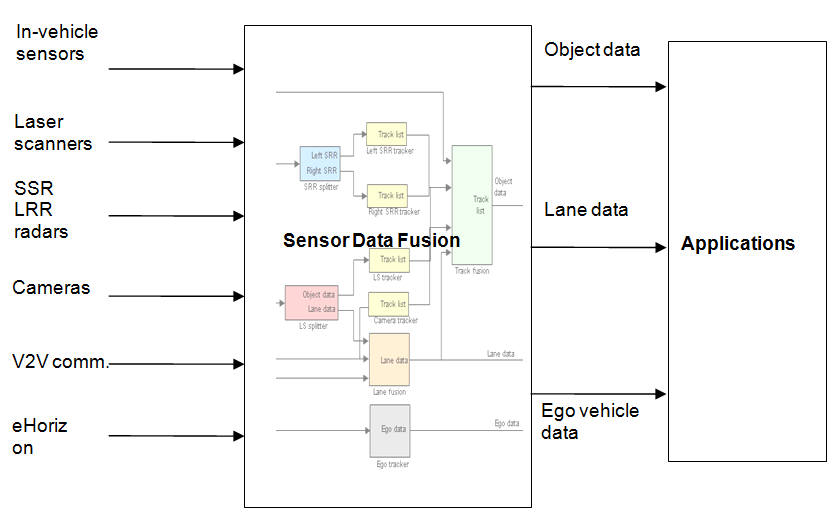 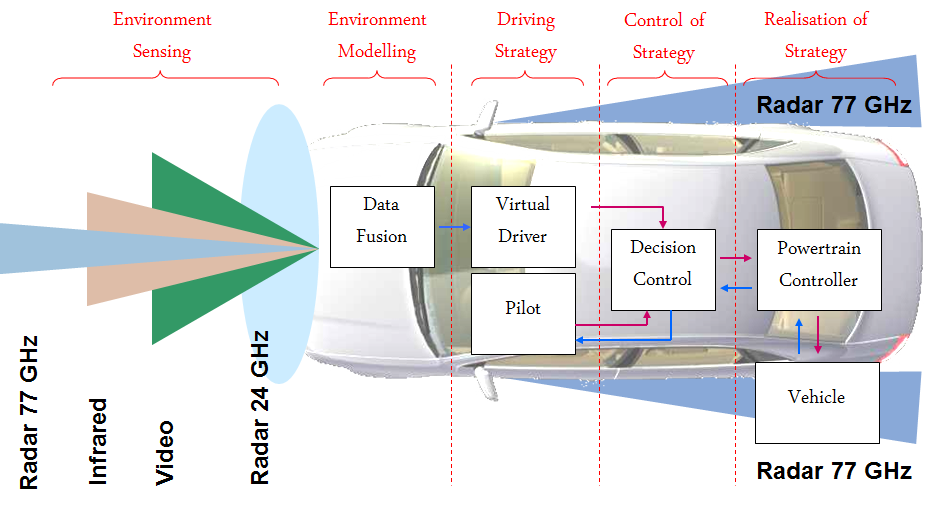 Forrás: http://www.mogi.bme.hu/TAMOP/jarmurendszerek_iranyitasa_angol/
Hogyan is valósul meg mindez?
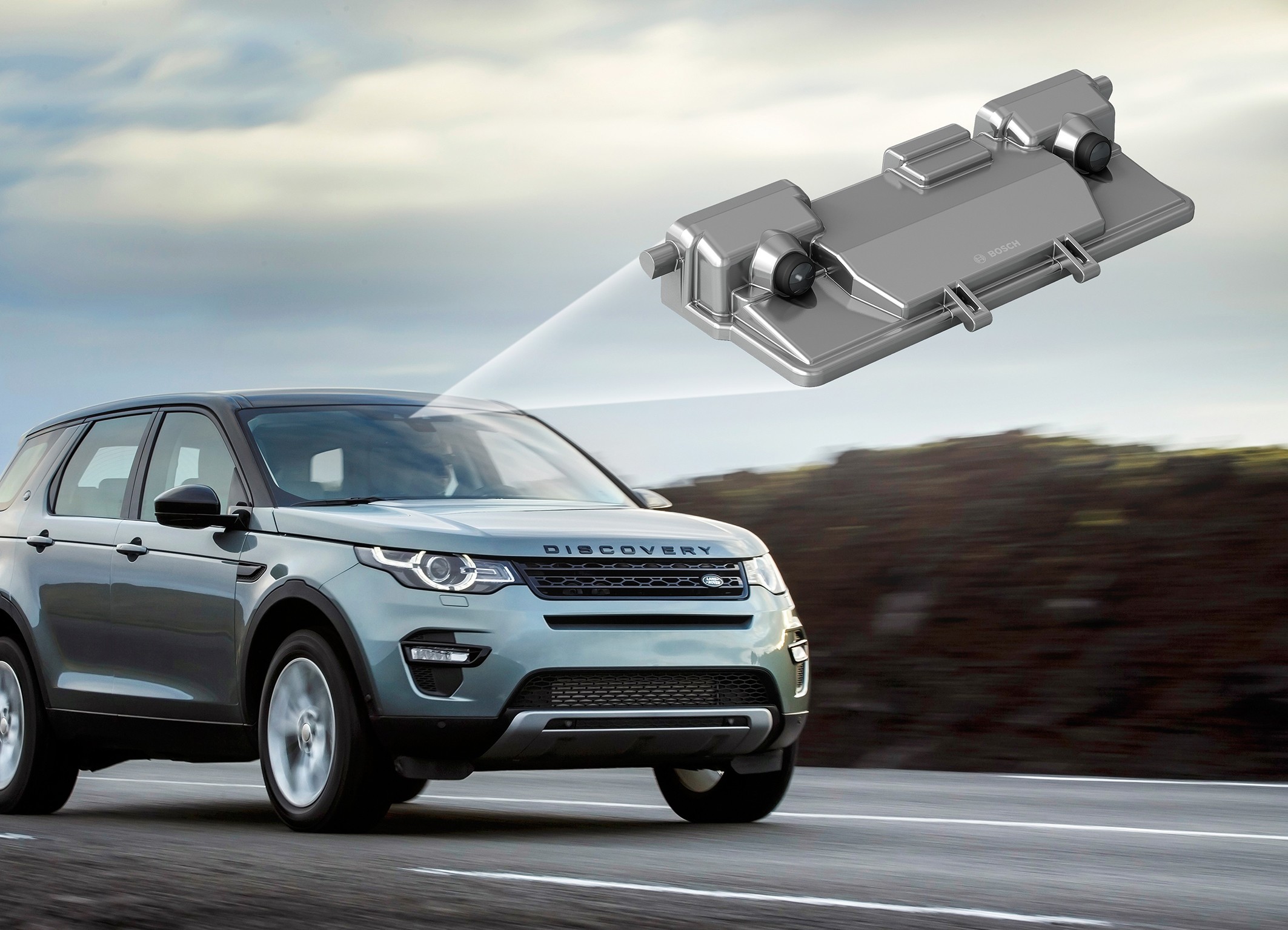 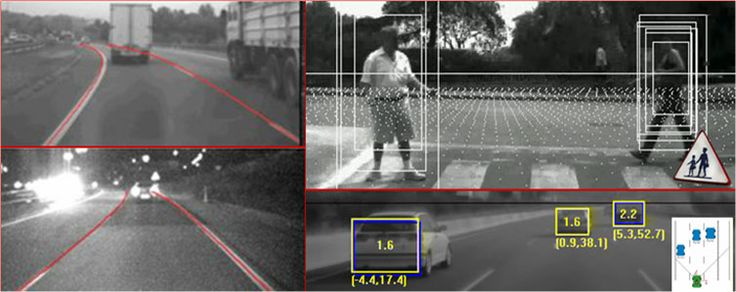 Forrás: www.bosch-presse.de
Hogyan is valósul meg mindez?
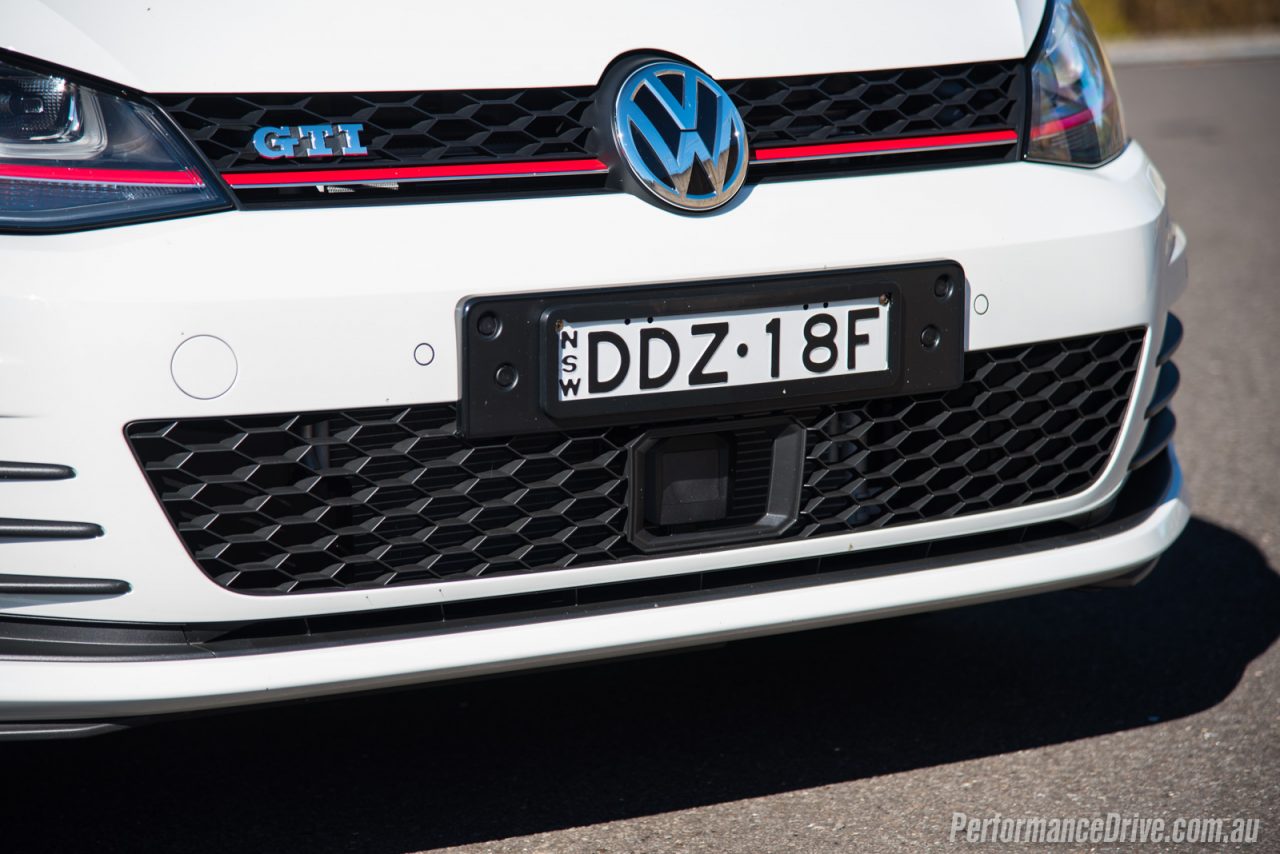 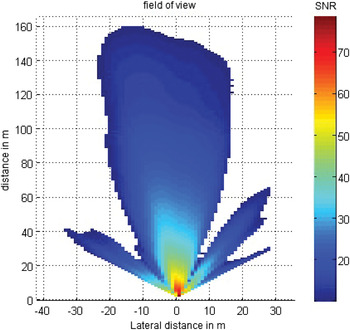 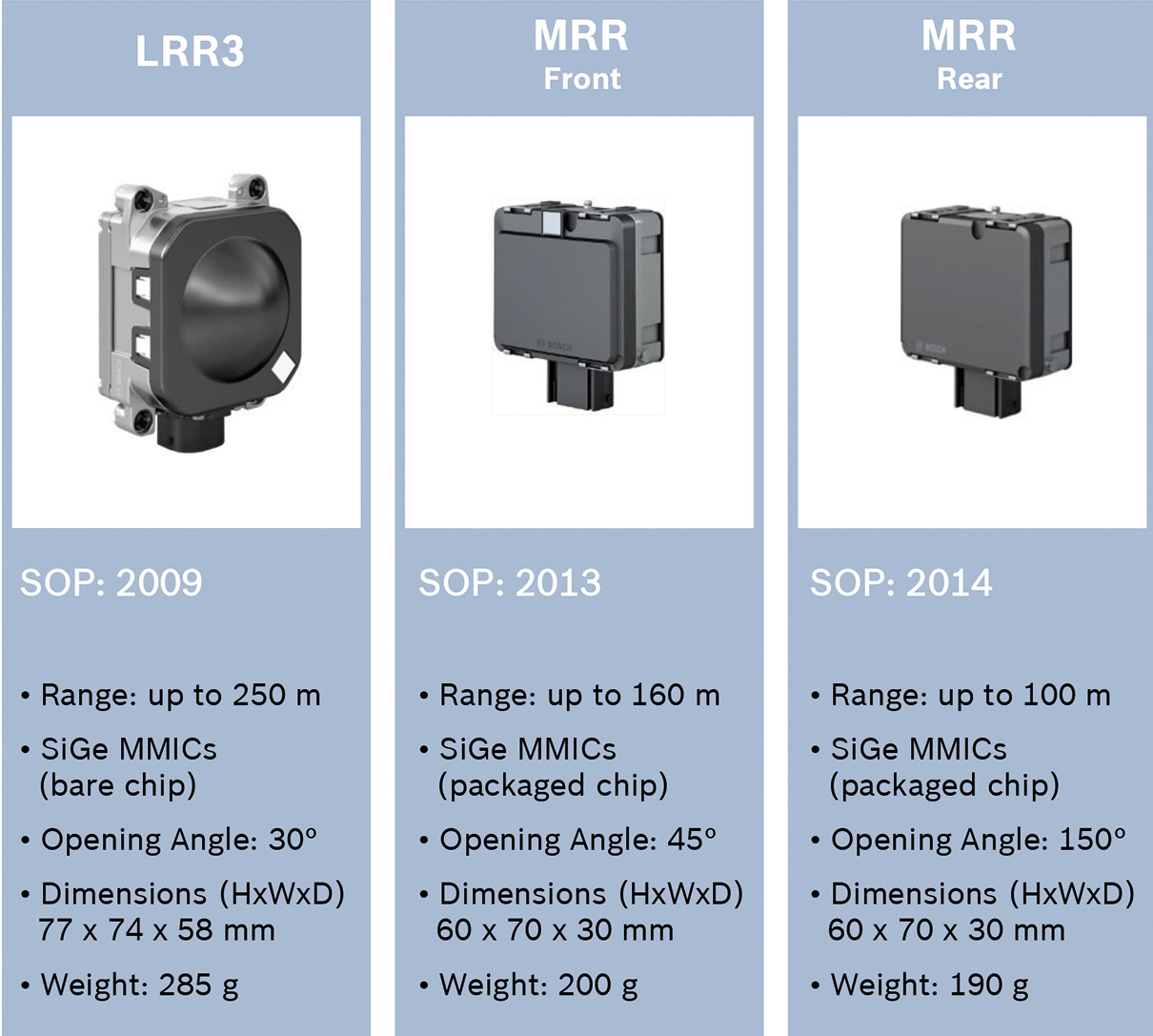 Forrás: www.bosch-presse.de
Akcióban…
Járműautomatizálás szintjei
[Speaker Notes: TJA: Traffic Jam Assist]
Connected car
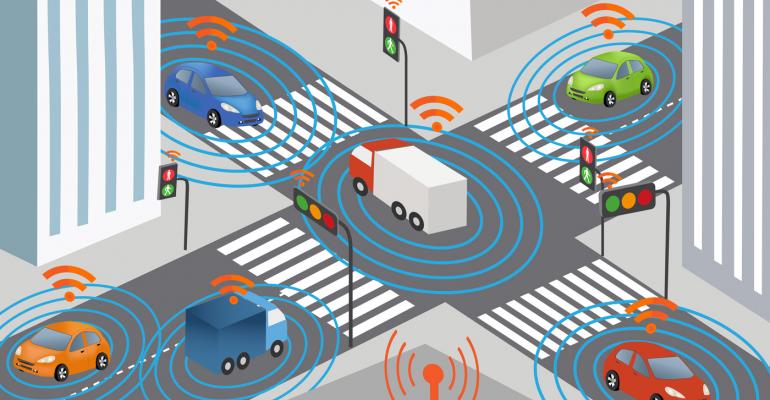 -Vehicle  to pedestrian
(pl. közeledő gyalogos)

-Vehicle to network
(pl. forgalmi dugó)

-Vehicle to vehicle
(pl. közeledő mentő)

-Vehicle to infrasturcture
(pl. közlekedési lámpa)
De mi lesz ha..?
Köszönöm a figyelmet!